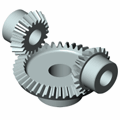 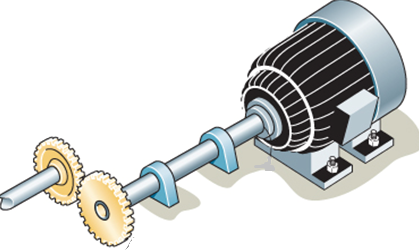 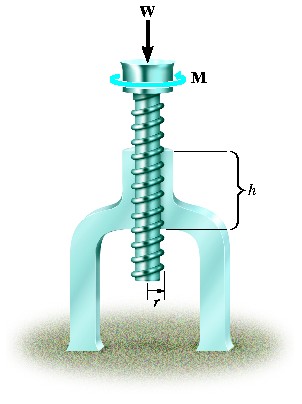 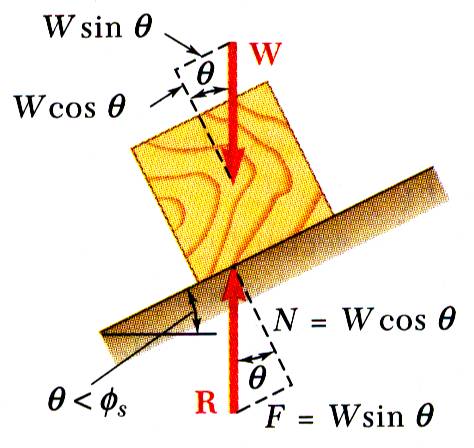 MEC 2211
KINEMATICS OF MACHINERY
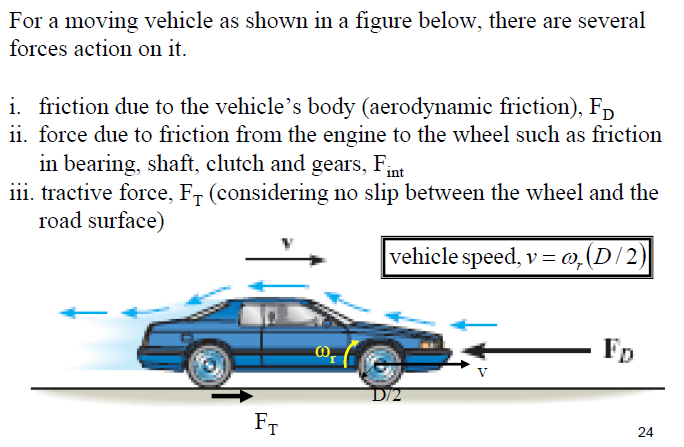 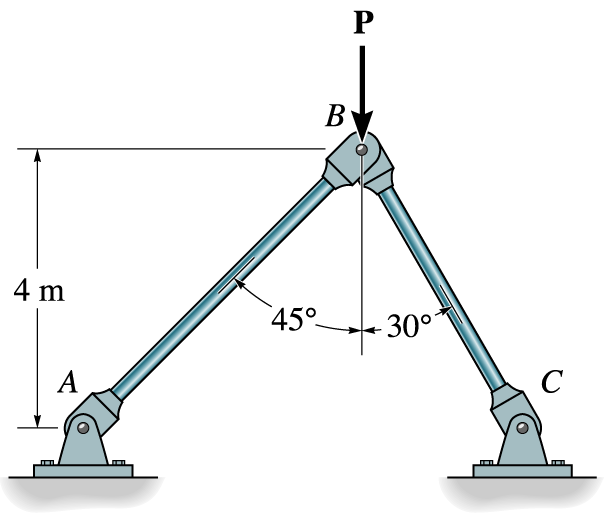 MODULE 4
CAMS
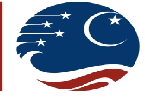 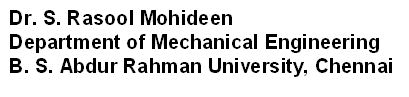 1
MODULE 4KINEMATICS OF CAM
2
Introduction
Classifications 
Displacement diagrams
Simple harmonic, 
parabolic, and
Cycloidal motions
Layout of plate cam profiles - Derivatives of Follower motion
High speed cams 
Circular arc and 
Tangent cams
Standard cam motion 
Pressure angle and undercutting
Introduction
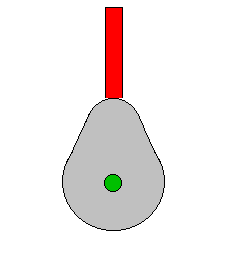 Follower
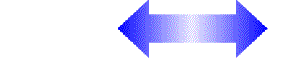 Cam
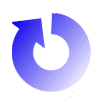 The cam and follower set is a device which can convert rotary motion (circular motion) into linear motion (movement in a straight line).
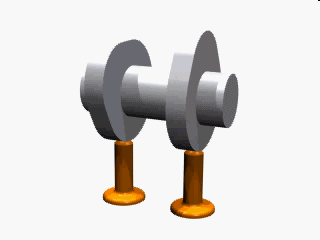 Cams
Followers (valves)
Introduction (Contd.)
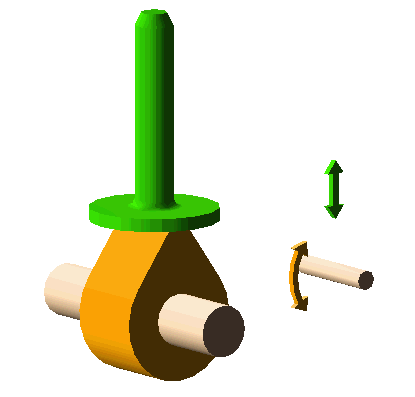 follower
The cam can have various shapes. These are know as cam profiles.
Cam
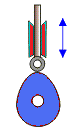 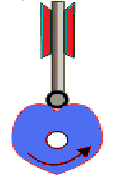 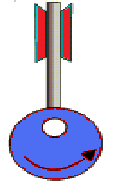 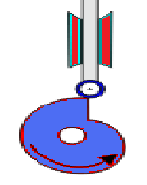 Pear
Heart
Circular
Drop
Cam and Follower
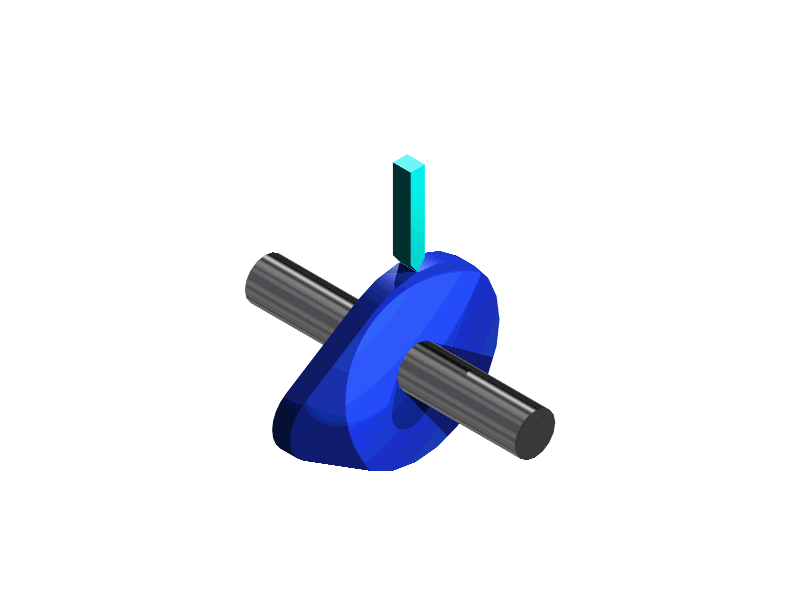 Follower
A follower is a component which is designed to move up and down as it follows the edge of the cam.
cam
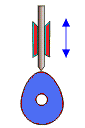 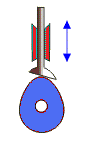 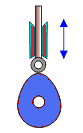 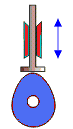 Knife edge
Follower
Flat foot
follower
Off set
follower
Roller
follower
Cam and Follower
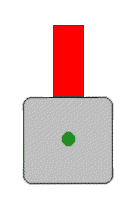 The 'bumps' on a cam are called lobes. 

The square cam illustrated has four lobes, and lifts the follower four times each revolution.
Follower
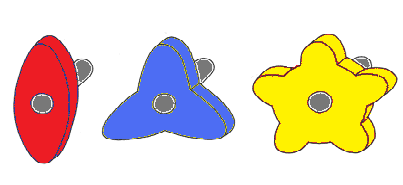 Square cam
Examples of other rotary cam profiles.
Cam and Follower
Examples of a Rotary cams in operation.
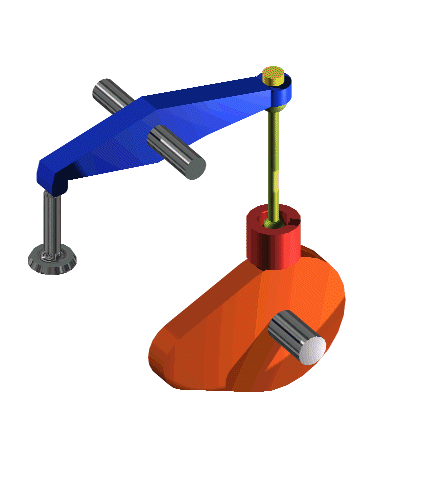 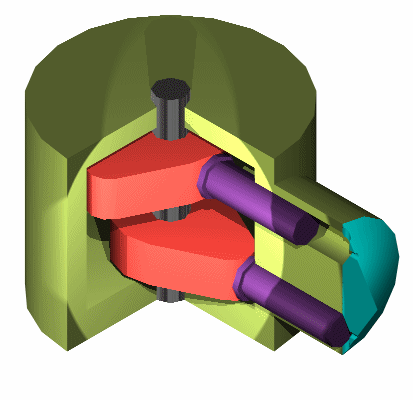 Cams used in a pump.
Control the movement of the engine valves.
Cam and Follower
Linear cam
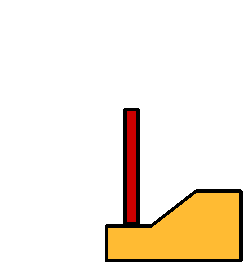 The linear cam moves backwards and forwards in a reciprocating motion.
Cam Follower
Distance moved by the follower
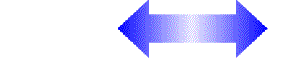 Cam and Follower
Cam rise and Fall
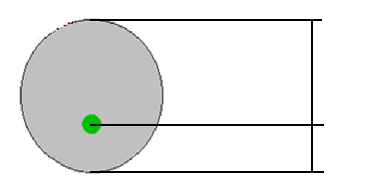 Max Lift
Min Lift
Cams can also be cylindrical in shape
  Below a cylindrical cam and roller follower.
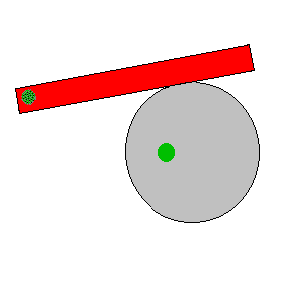 The cam follower does not have to move up and down - it can be an oscillating lever as shown above.
Examples for cam
In IC engines to operate the inlet and exhaust valves
Classification of Cams
Cams are classified according to
	1.   shape,
	2.   follower movement, and
	3.   manner of constraint of the follower.
According to Shape1) Wedge and Flat Cams
A wedge cam has a wedge W which, in general, has a translational motion.
The follower F can either translate [Fig.(a)] or oscillate [Fig.(b)].
A spring is, usually, used to maintain the contact between the    cam and the follower.
 In Fig.(c), the cam is stationary and the follower constraint or guide G causes the relative motion of the cam and the follower.
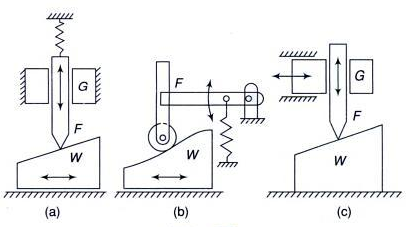 Wedge and Flat Cams (Contd.)
13
Linear cam
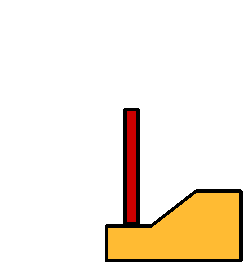 Cam Follower
Distance moved by the follower
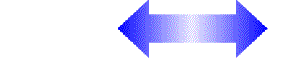 According to Shape2)Radial or Disc Cams
A cam in which the follower moves radially  from the centre of rotation of the cam is known as a radial or a disc cam (Fig. (a) and (b)]. 
Radial cams are very popular due to their simplicity and compactness.
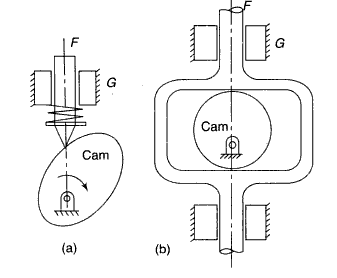 According to Shape3) Spiral Cams
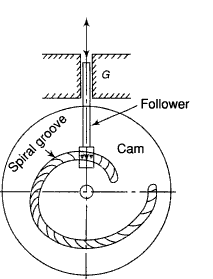 A spiral cam is a face cam in which a groove is cut in the form of a spiral as shown in Fig.
The spiral groove consists of teeth which mesh with a pin gear follower. 
The velocity of the follower is proportional to the radial distance of the groove from the axis of the cam.
The use of such a cam is limited as the cam has to reverse the direction to reset the position of the follower. It finds its use in computers.
According to Shape4)   Cylindrical Cams
In a cylindrical cam, a cylinder which has a circumferential contour cut in the surface, rotates about its axis. 
The follower motion can be of two types as follows: In the first type, a groove is cut on the surface of the cam and a roller follower has a constrained (or positive) oscillating motion [Fig.(a)]. 
Another type is an end cam in which the end of the cylinder is the working surface (b).
A spring-loaded follower translates along or parallel to the axis of the rotating cylinder.
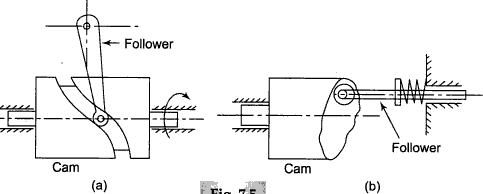 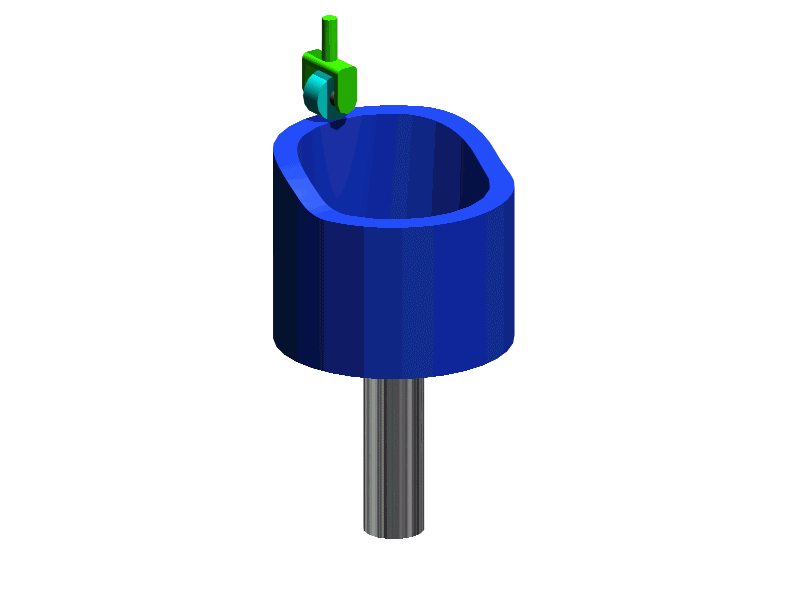 According to Shape5) Conjugate Cams
A conjugate cam is a double-disc cam, the two discs being keyed together and are in constant touch with the two rollers of a follower (shown in Fig.).
Thus, the follower has a positive constraint.
Such a type of cam is preferred when the requirements are low wear, low noise, better control of the follower, high speed, high dynamic loads, etc.
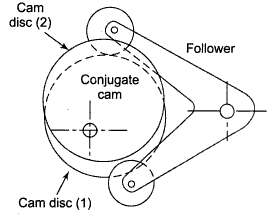 According to Shape6) Globoidal Cams
A globoidal cam can have two types of surfaces, convex or concave.
A circumferential contour is cut on the surface of rotation of the cam to impart motion to the follower which has an oscillatory motion (Fig.).
The application of such cams is limited to moderate speeds and where the angle of oscillation of the follower is large.
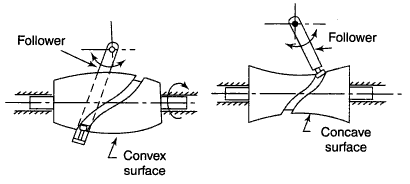 According to Shape 7) Spherical Cams
In a spherical cam, the follower oscillates about an axis perpendicular to the axis surface of rotation of the cam.
Note that in a disc cam, the follower oscillates about an axis parallel to the axis of rotation of the cam.
A spherical cam is in the form of a spherical surface which transmits motion to the follower (Fig.).
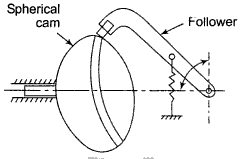 According to Follower Movement
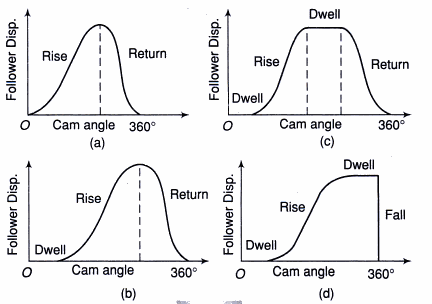 Rise-Return-Rise   (R-R-R)  
In  this, there is alternate rise and return of the follower with no periods of dwells (Fig. a). 
The follower has a linear or an angular displacement.
Dwell-Rise-Return-Dwell (D-R-R-D)
In such a type of cam, there is rise and return of the follower after a dwell Fig.(b). 
this type is used more frequently than the R-R-R type of cam.
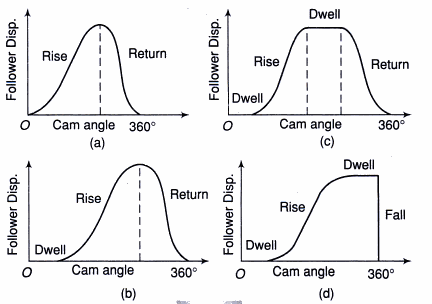 According to Follower Movement (Contd.)
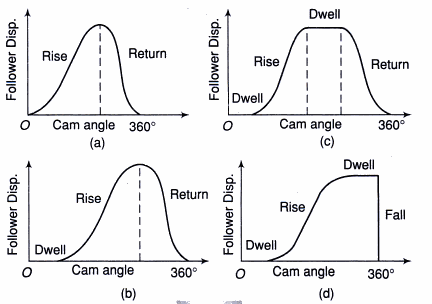 3. Dwell-Rise-Dwell-Return-Dwell
	(D-R-D-R-D)
It is the most widely used type of cam. 
The dwelling of the cam is followed by rise and dwell and subsequently by return and dwell as shown in rig. (c). 
In case the return of the follower is by a fall [Fig.(d)], the motion may be known as Dwell-Rise-Dwell (D-R-D).
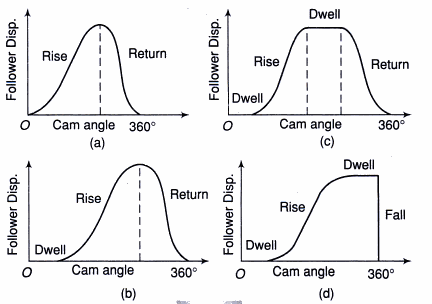 According to Manner of Constraint of the Follower
To reproduce exactly the motion transmitted by the cam to the follower, it is necessary that the two remain in touch  .The cams are also  classified according to the manner in which this is achieved.
Pre-loaded Spring Cam 
	A pre-loaded compression spring is used for the purpose of keeping the contact between the cam and the follower.
Positive-drive Cam
	In this type, constant touch between the cam and the follower is maintained by a roller follower operating in the groove of a cam.
	The follower cannot go out of this groove under the normal working operations. 
	A constrained or positive drive is also obtained by the use of a conjugate cam
Gravity Cam 
	If the rise of the cam is achieved by the rising surface of the cam and the return by the force of gravity or due to the weight of the cam, the cam is known as a gravity cam. 
	However, these cams are not preferred due to their uncertain behavior.
Classification of followers
According to the shape of follower
Knife edge follower
Roller follower
Flat faced follower
Spherical faced follower
a) Knife edge follower
b) Roller follower
c) Flat faced follower
d) Spherical faced follower
According to the path of motion of follower
Radial follower	  
Offset follower
a) Radial follower
When the motion of the follower is along an axis passing through the centre of the cam, it is known as radial followers. Above figures are examples of this type.
b) Offset follower
When the motion of the follower is along an axis away from the axis of the cam centre, it is called off-set follower. Above figures are examples of this type.
CAM Nomenclature
Cam profile: The outer surface of the disc cam.
Base circle : The circle with the shortest radius from the cam center to any part of the cam profile.
Trace point: It is a point on the follower, and its motion describes the movement of the follower. It is used to generate the pitch curve.
CAM Nomenclature (contd.)
Pitch curve : The path generated by the trace point as the follower is rotated about a stationery cam.
Prime circle: The smallest circle from the cam center through the pitch curve
CAM Nomenclature (contd.)
Pressure angle: The angle between the direction of the follower movement and the normal to the pitch curve.
Pitch point: Pitch point corresponds to the point of maximum pressure angle.
CAM Nomenclature (contd.)
Pitch circle: A circle drawn from the cam center and passes through the pitch point is called Pitch circle
Stroke: The greatest distance or angle through which the follower moves or rotates
3Motion of the follower
As the cam rotates the follower moves upward and downward.
The upward movement of follower is called rise (Outstroke)
 The downward movement is called fall (Returnstroke).
When the follower is not moving upward and downward even when the cam rotates, it is called dwell.
3.1 Types of follower motion
Uniform motion ( constant velocity)
Simple harmonic motion
Uniform acceleration and retardation motion
Cycloidal motion
a) Uniform motion (constant velocity)
Displacement diagram: Displacement is the distance that a follower moves during one complete revolution (or cycle) of the cam while the follower is in contact with the cam.
 It is the plot of linear displacement (s) of follower V/S  angular displacement (θ) of the cam for one full rotation of the cam. 
A period is a part of the cam cycle and it includes the following:

Rise (Outstroke) – the upward motion of the follower caused by cam motion.
Fall (Return stroke) – the downward motion of the follower caused by cam motion.
Dwell – the stationary position of the follower caused by cam motion.
a) Uniform motion (constant velocity)
a) Uniform motion (constant velocity)
Displacement diagram
		Since the follower moves with uniform velocity during its rise and fall, the slope of the displacement curve must be constant as shown in fig
b) Simple Harmonic motion
b) Simple harmonic motion
Since the follower moves with a simple harmonic motion, therefore velocity diagram consists of a sine curve and the acceleration diagram consists of a cosine curve.
c) Uniform acceleration and retardation
Since the acceleration and retardation are uniform, therefore the velocity varies directly with time.
d) Cycloidal motion
CAM Profile
Problem 1
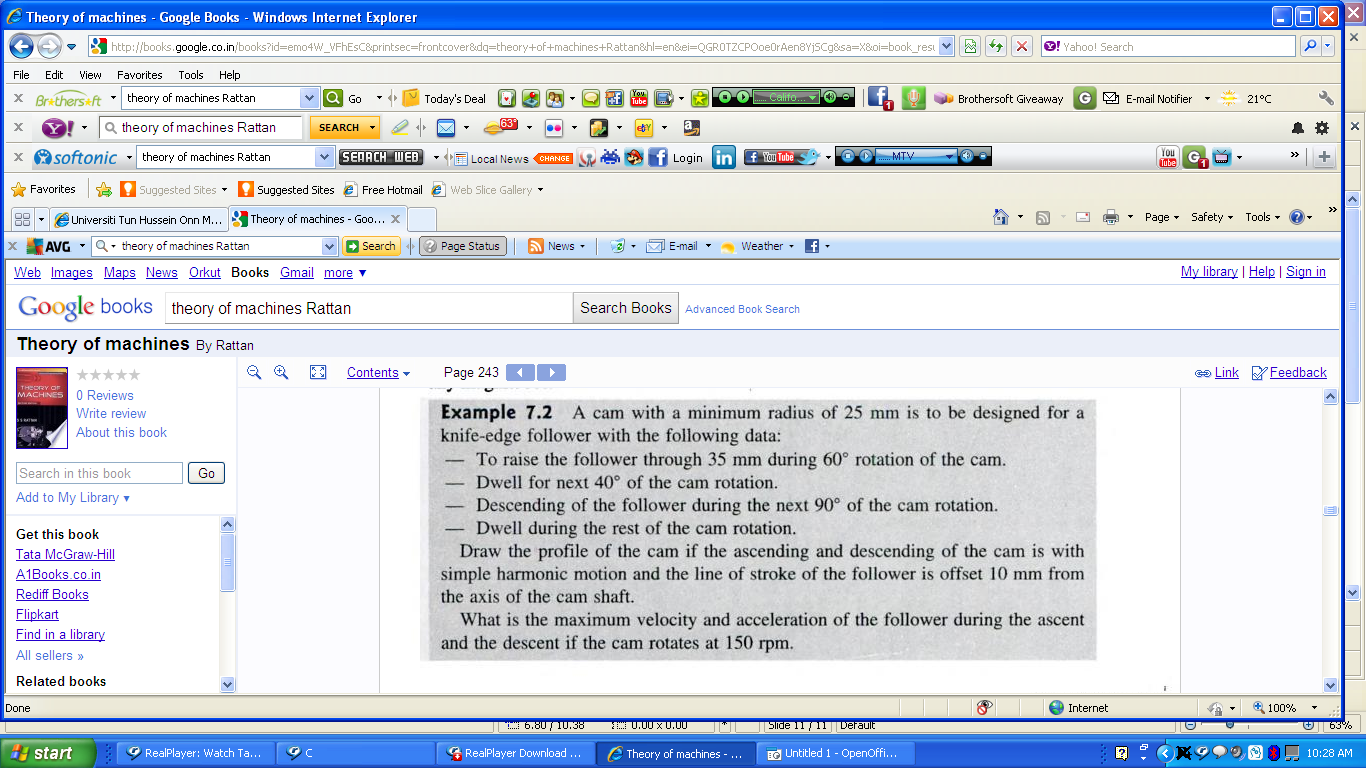 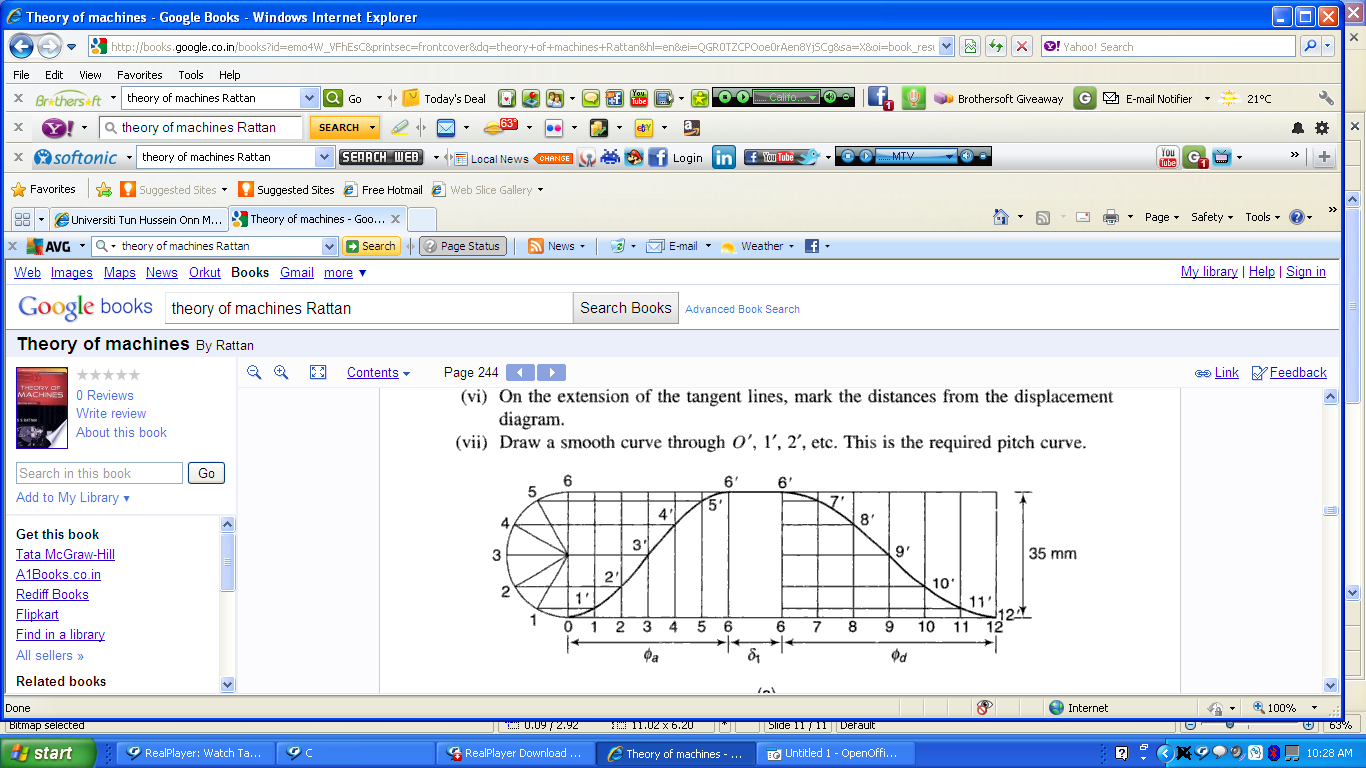 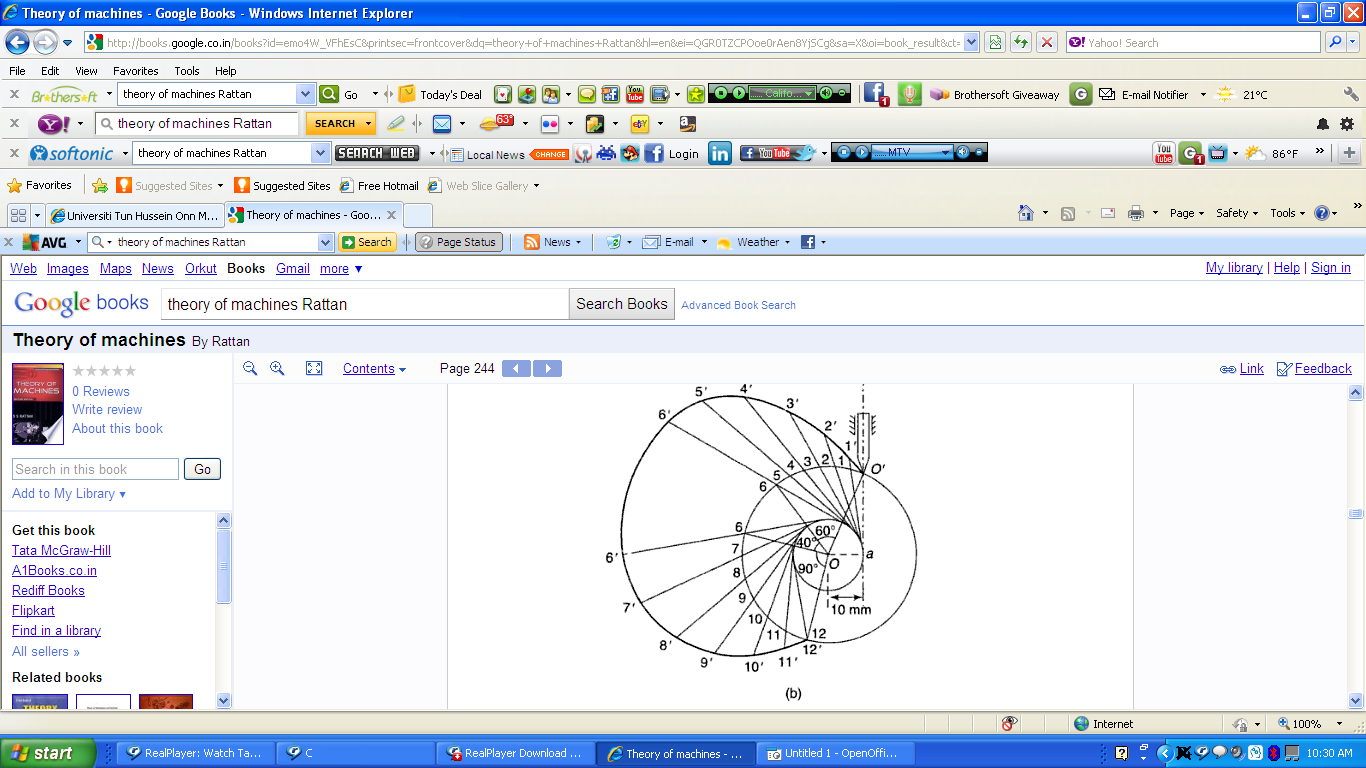 Displacement Diagram
Cam Profile
Problem 2
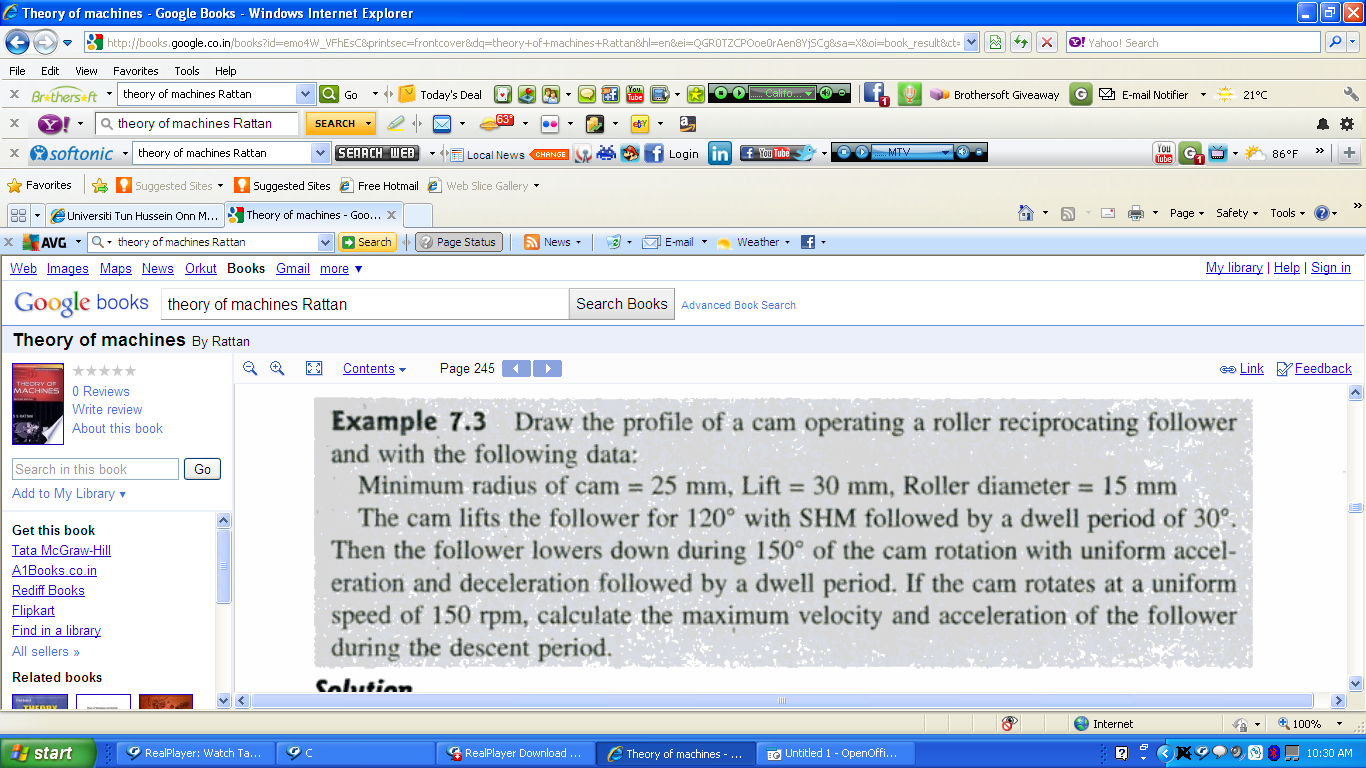 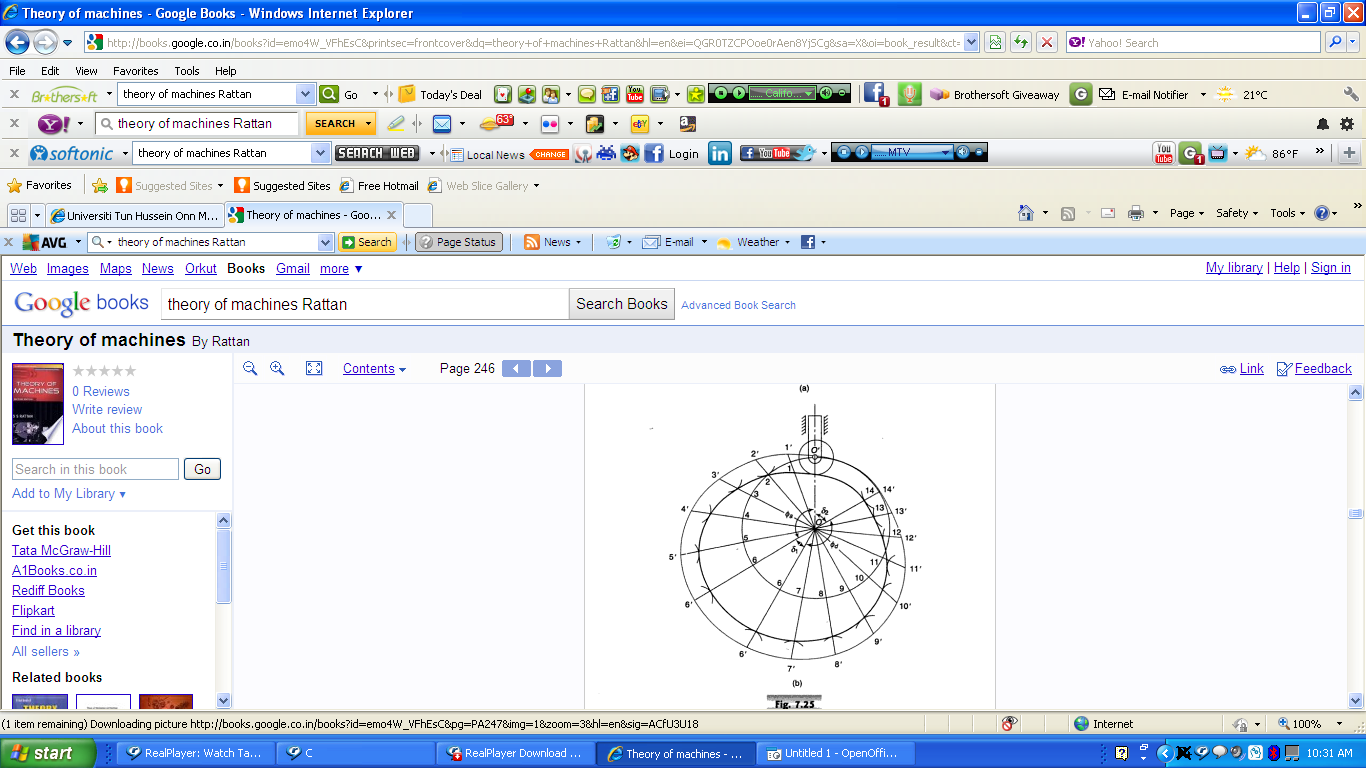 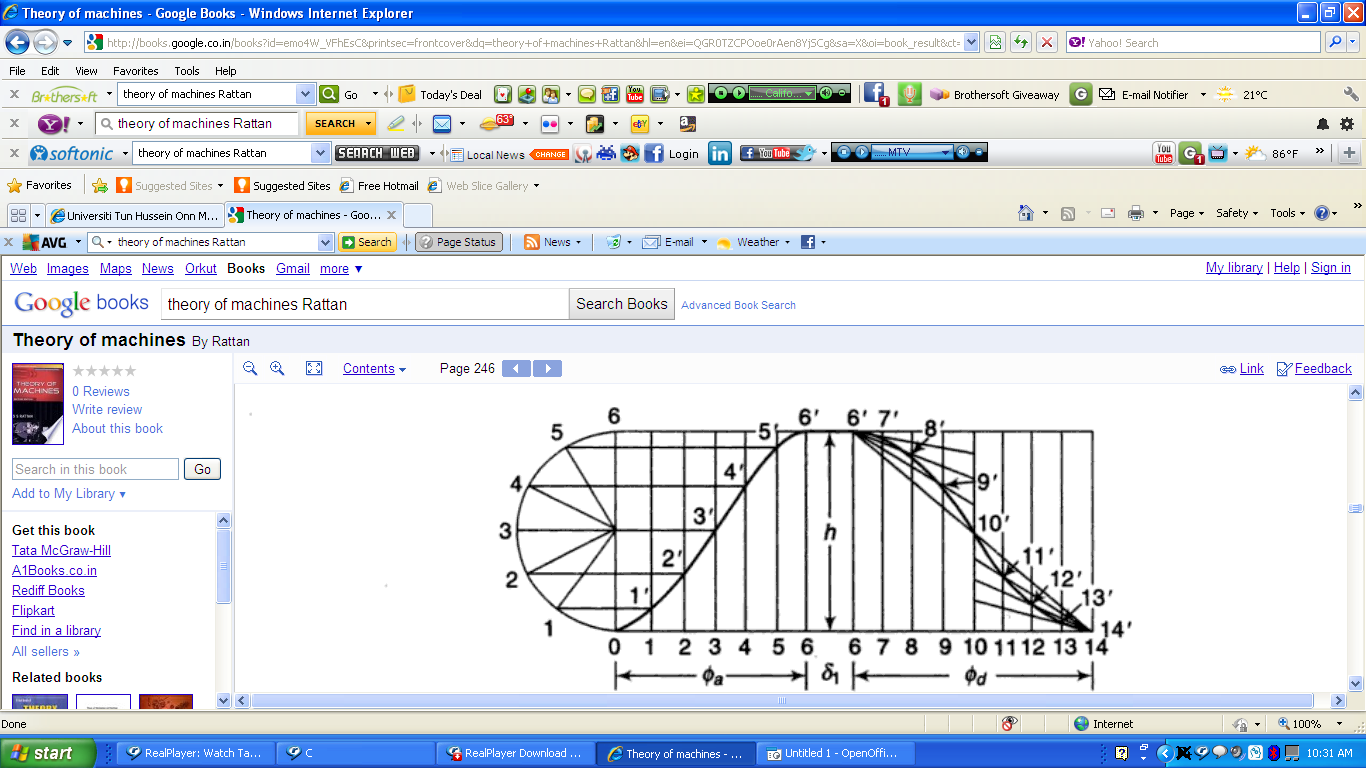 Displacement Diagram
Cam Profile
Problem 3
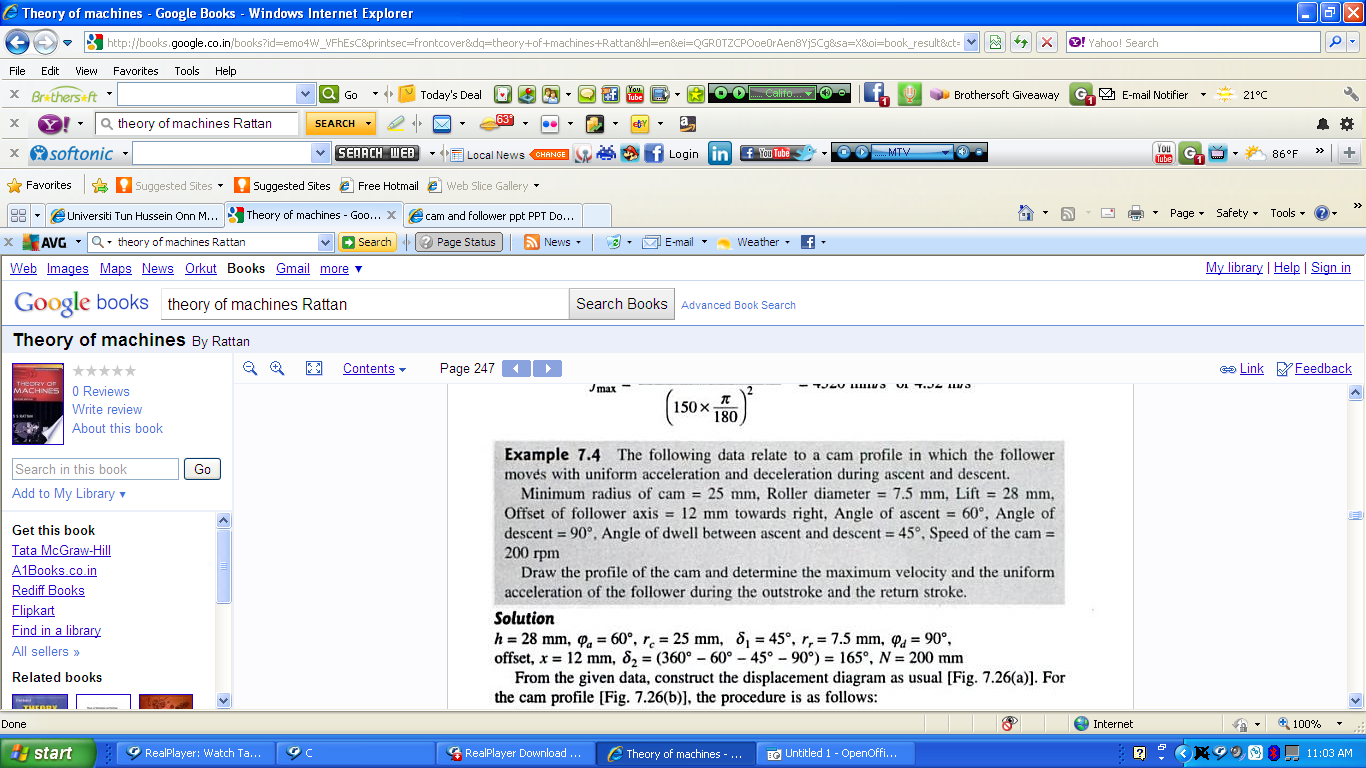 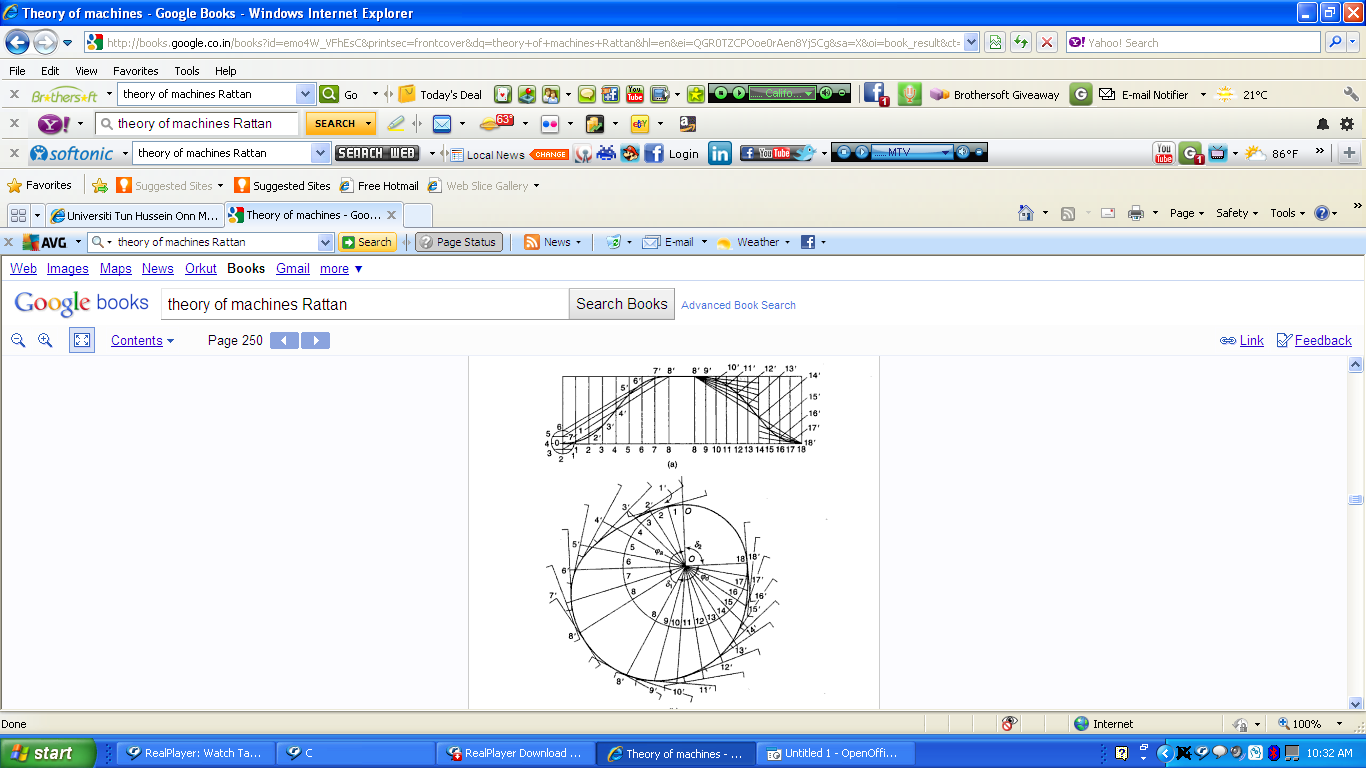 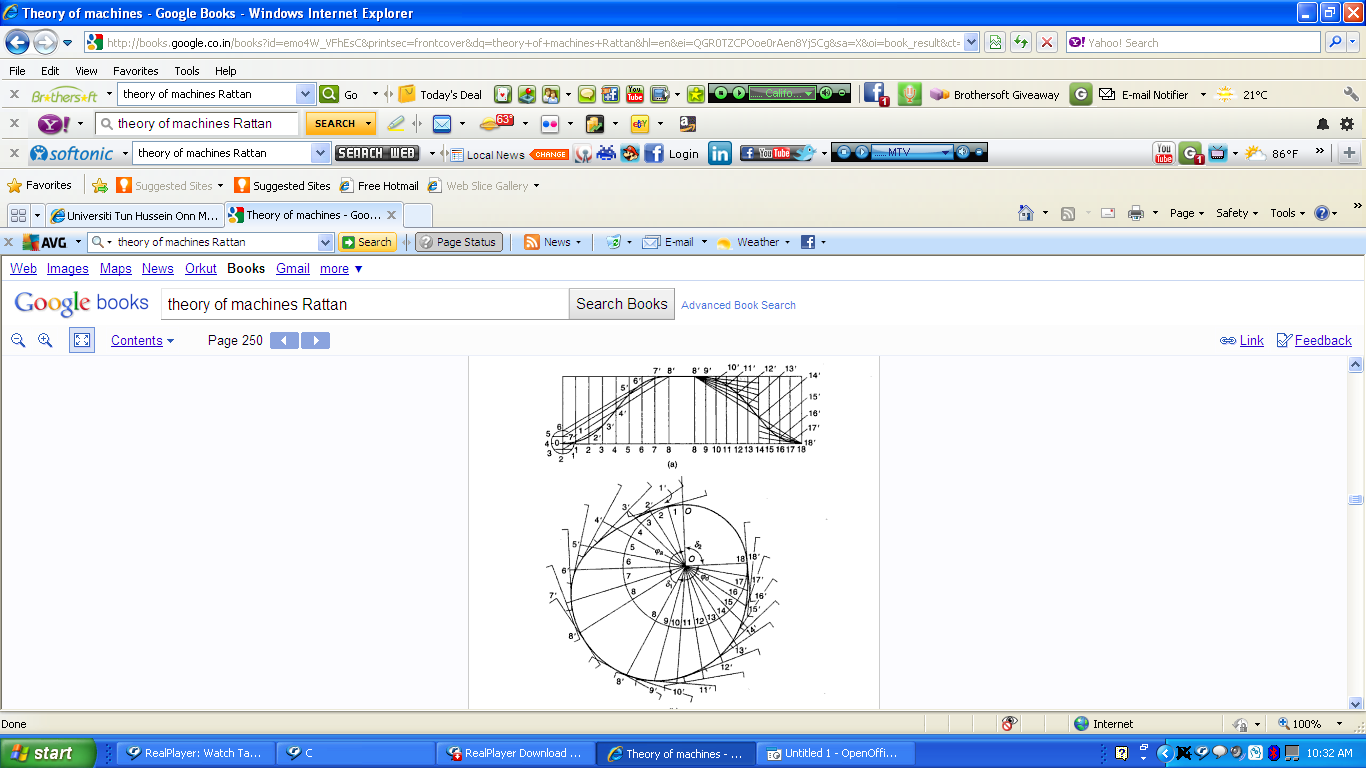 Displacement Diagram
Cam Profile
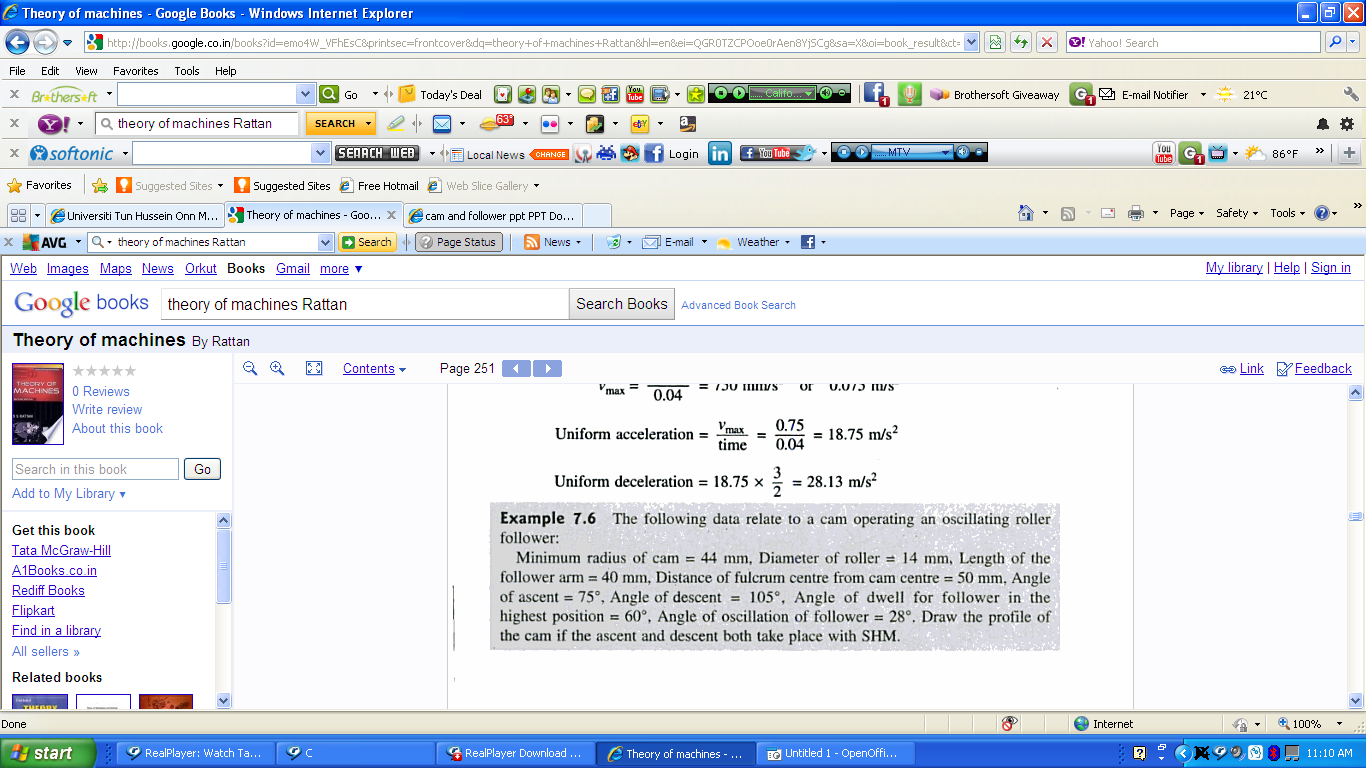 Problem 4
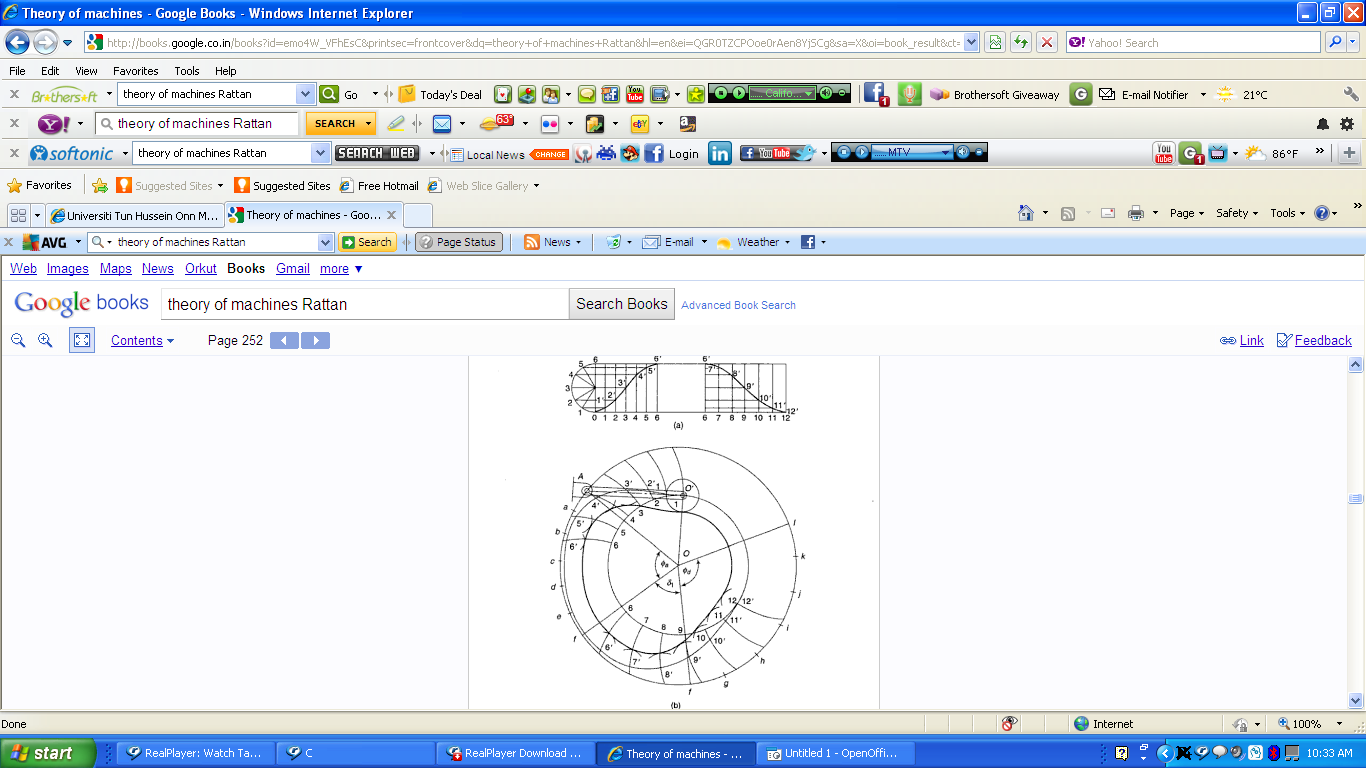 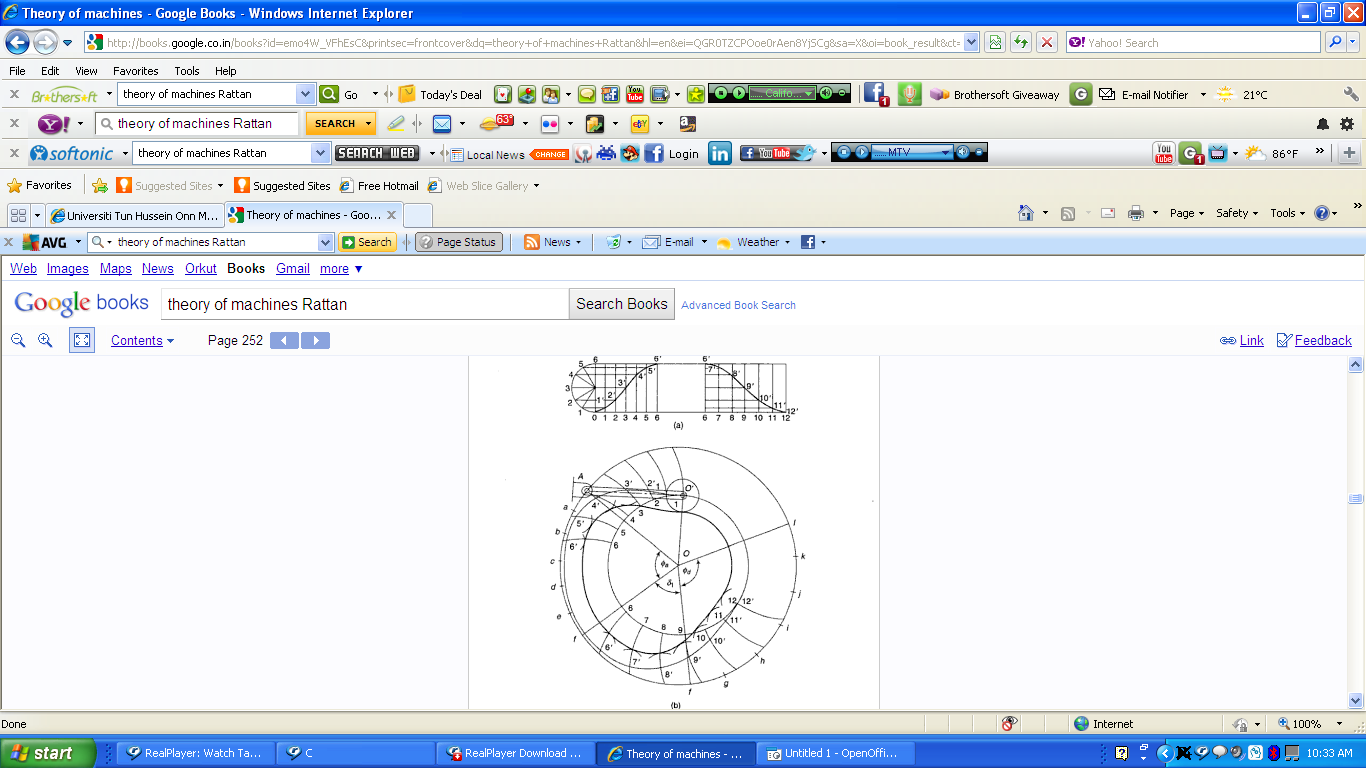 Displacement Diagram
Cam Profile